Хохломская роспись
Золотой рыбки
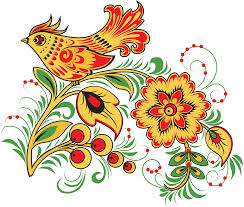 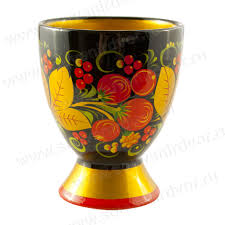 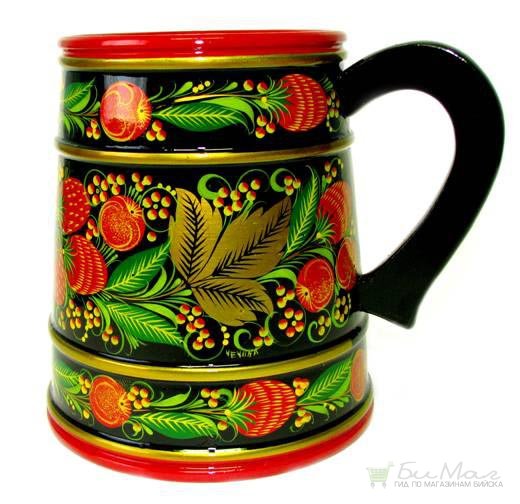 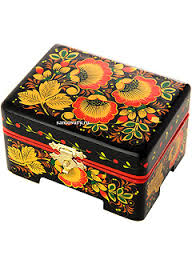 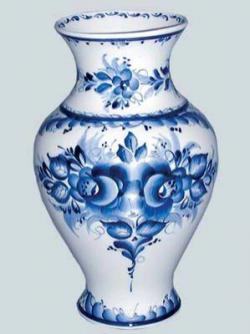